Тема урока: Отряды насекомых с полным превращением
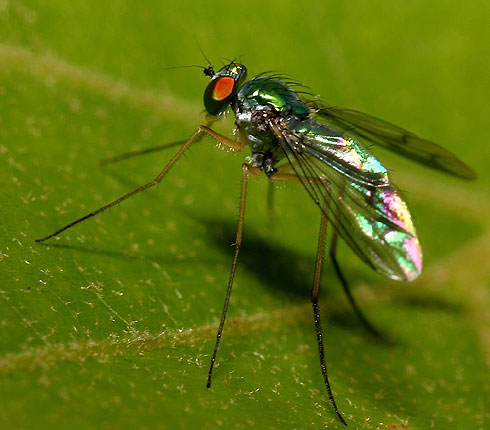 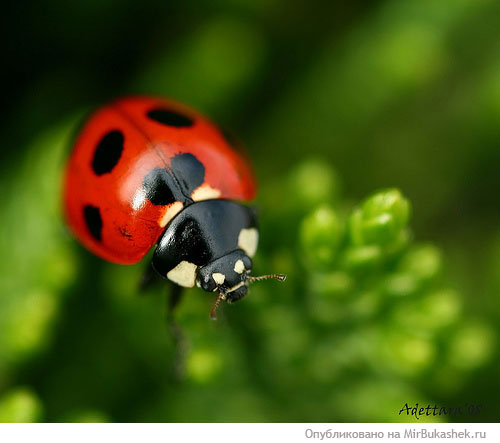 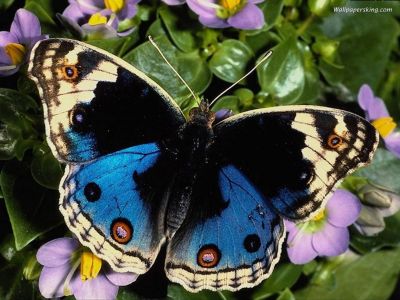 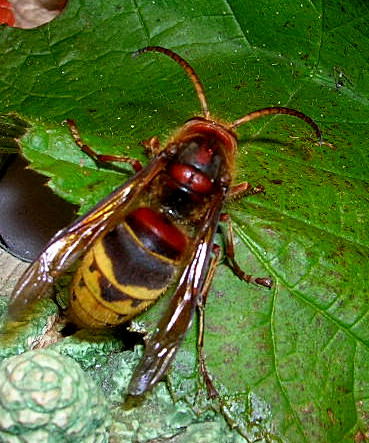 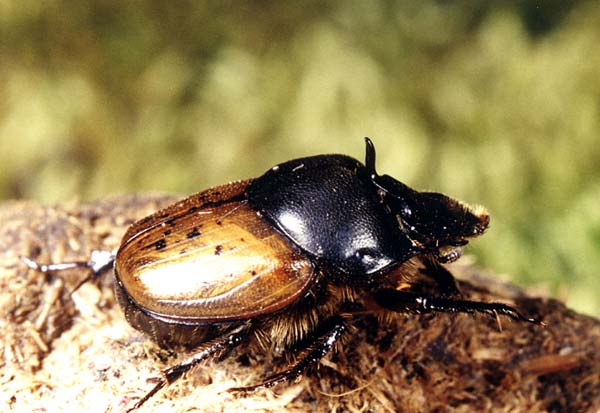 Тестовые задания
1. Насекомые с неполным превращением проходят стадии развития:
А) Яйцо – Личинка – Имаго ; Б) Яйцо – Личинка – Куколка - Имаго ;  В) Яйцо – Имаго
2. Личинка – это стадия:
А) активного питания, роста и линьки; Б) покоя;  В) расселения
3. Какие насекомые слышат ногами?
А) кузнечики;  Б) бабочки;  В) мухи
4. В теле насекомых различают:
 А) три отдела (голова, грудь, брюшко);    Б) два отдела (головогрудь, брюшко);
 В) два отдела (голова и слитные грудь и брюшко).
5. Крылья насекомых располагаются на:
 А) любых сегментах груди;  Б) первом и втором сегментах груди;  В) втором и третьем сегментах груди.
6. «Маска» личинок стрекоз – это:
 А) передняя часть головы;   Б) ловчий аппарат, образованный челюстями;  В) изменённая нижняя губа.
7. Жилкование крыла насекомых – это:
 А) система расположения в крыле разветвлений трахей;  Б) утолщения покровов крыла;
 В) рисунок, образуемый разветвлениями кровеносных сосудов, заходящих в крыло.
8. К отряду Прямокрылые относят:
А) саранча, кузнечик;  Б) стрекоза, пчела;  В) медведка, муха
9. Орган стрекотания у кузнечика находится на:
А)  брюшке;  Б) надкрыльях;  В) на голени передней пары конечности
Личинки стрекозы развиваются :
А) в почве;  Б) в воде;  в) на суше 
Спасибо за работу!
Схема развития насекомых с полным превращением
Имаго
↑
Куколка
↑
Личинка
↑
Яйцо
Ротовые аппараты насекомых
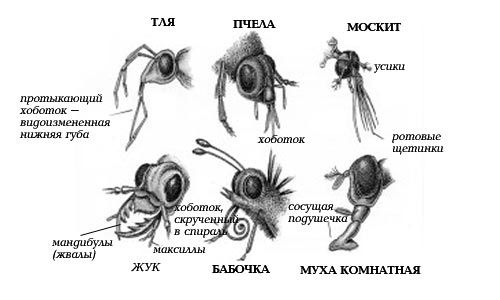 Крыло бабочки         Крыло мухи
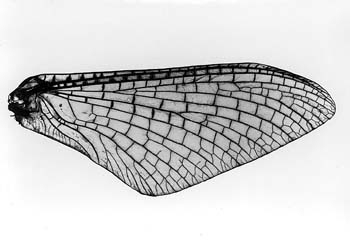 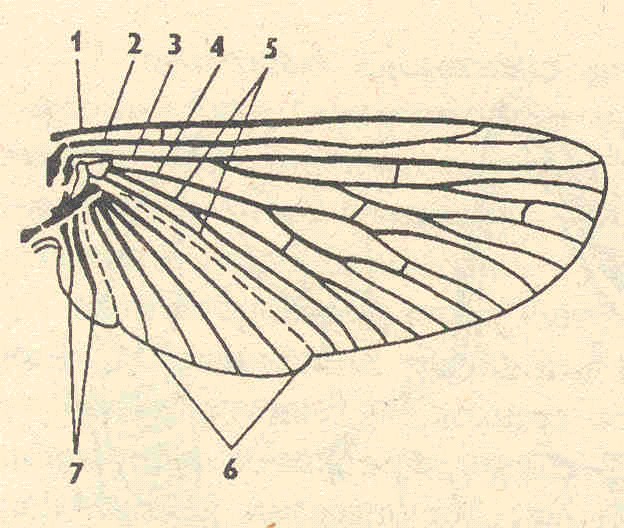 Крыло жука